ΓεωγραφίαΔημοτικό Σχολείο Βορόκλινης
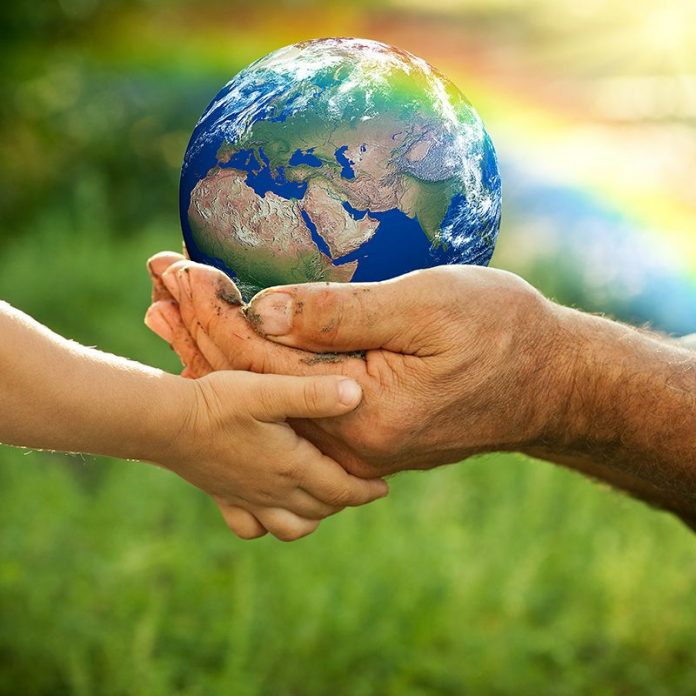 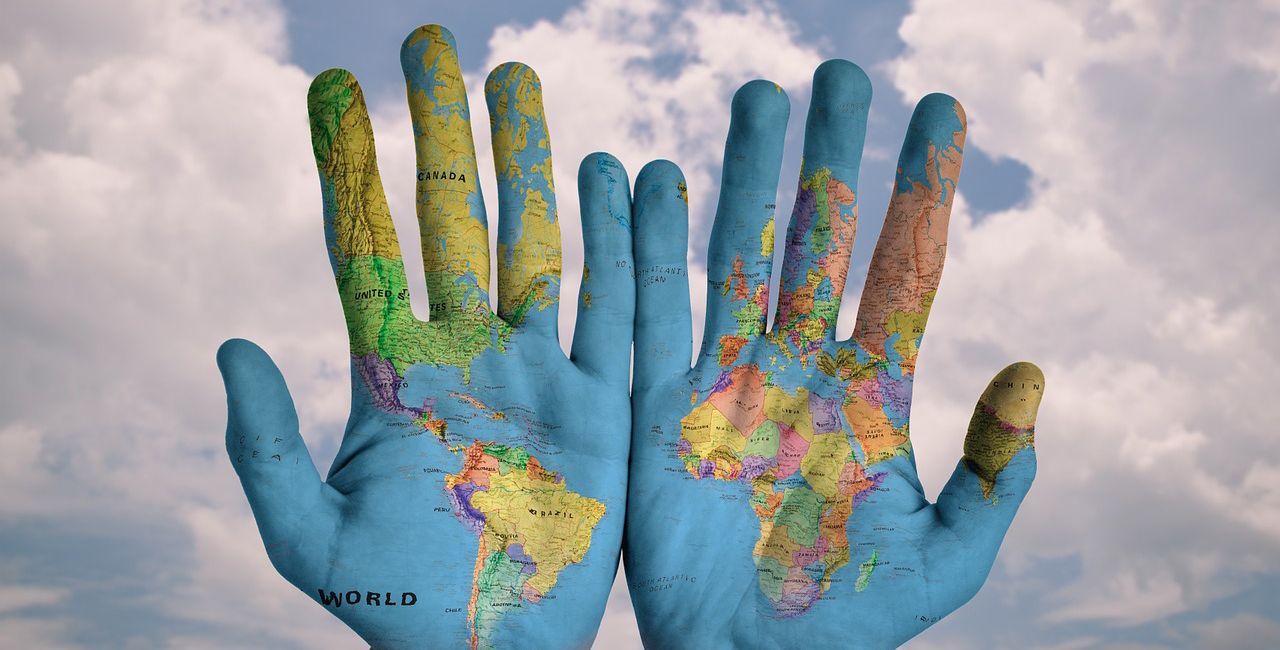 Τάξη Β
Χαρά Τίφα
Επαναληπτικά μαθήματασε ενότητες που διδάκτηκαν τα παιδιά
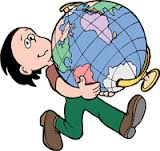 Σκοπός των Επαναληπτικών παρουσιάσεων είναι να θυμηθούν τα παιδιά όλα όσα έχουμε μάθει και να αναπολήσουν τις στιγμές που πέρασαν στην τάξη περνώντας ευχάριστα τον εγκλεισμό…..
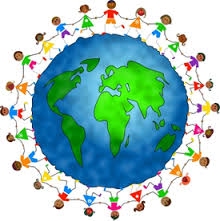 ΠΑΡΑΚΤΙΑ
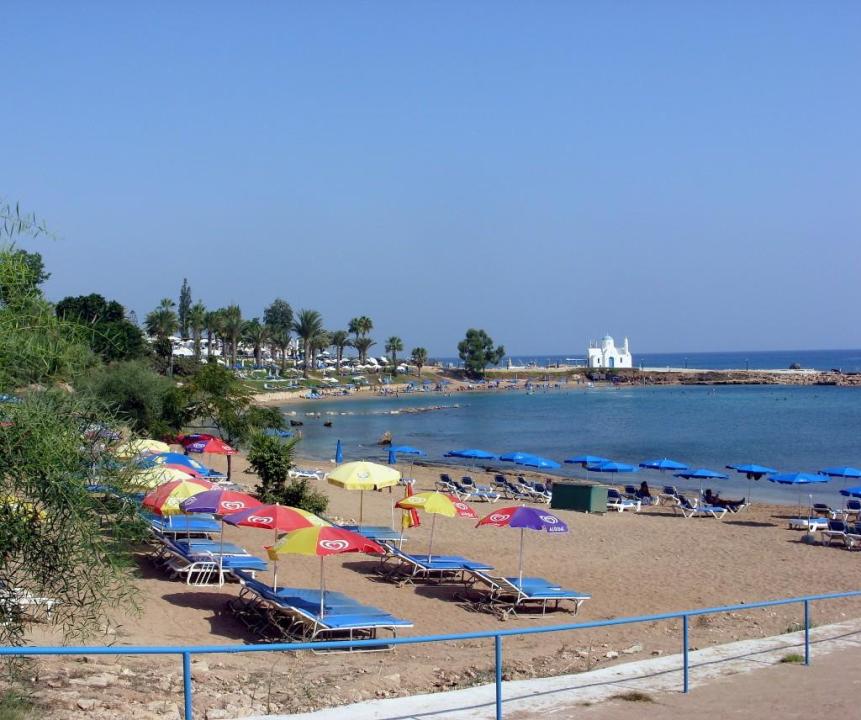 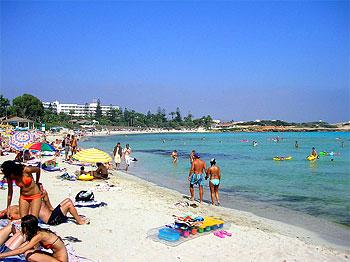 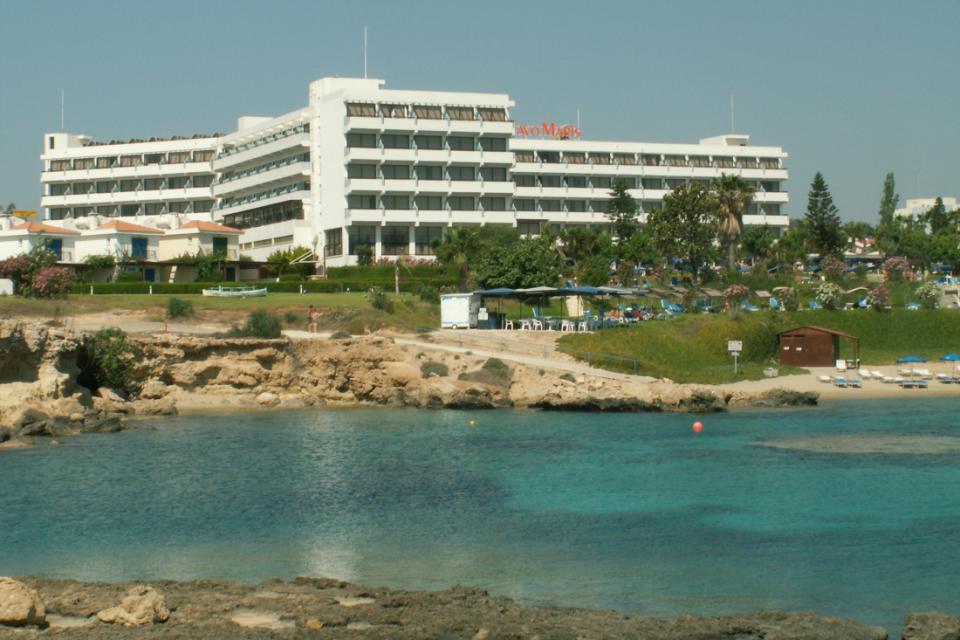 ΟΡΕΙΝΑ
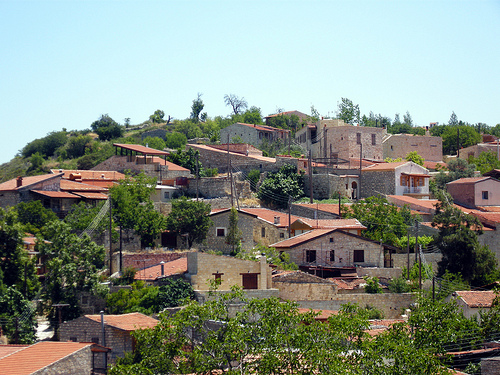 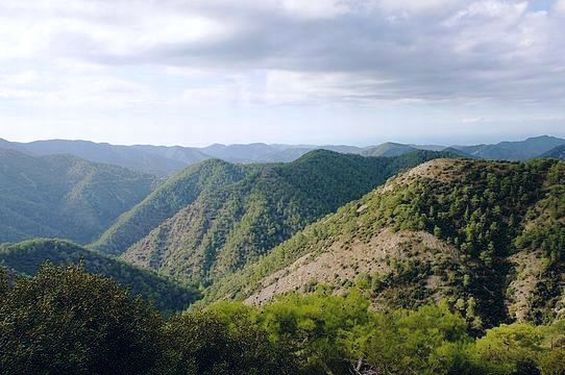 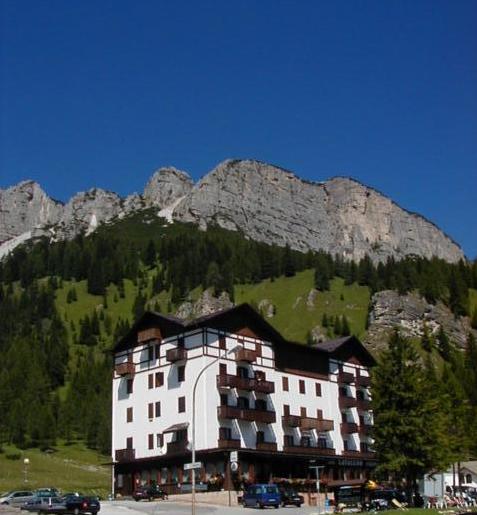 ΚΑΤΕΧΟΜΕΝΑ ΠΑΡΑΚΤΙΑ
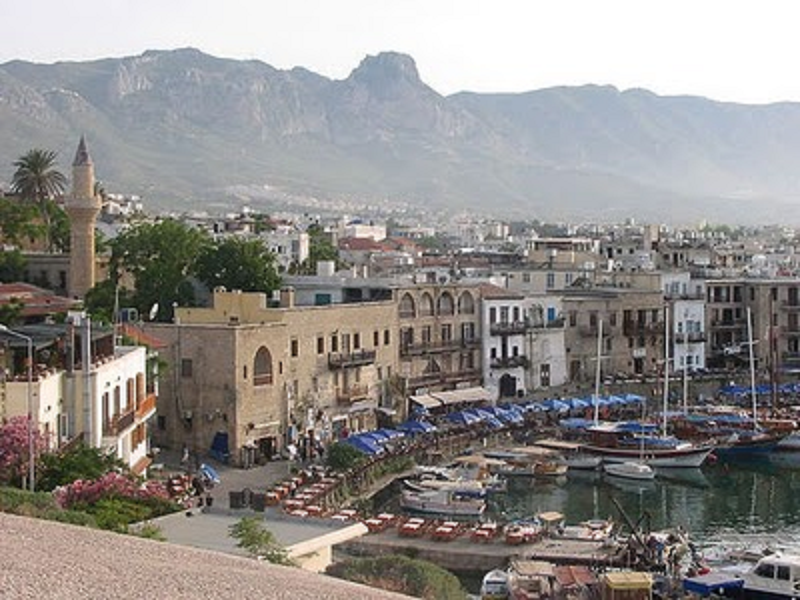 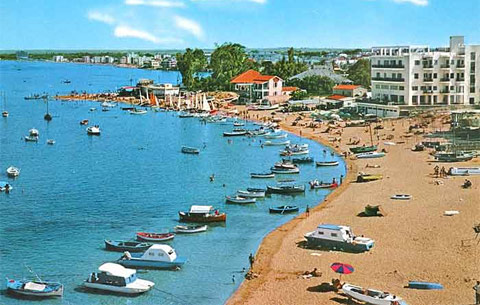 ΚΑΤΕΧΟΜΕΝΑ ΟΡΕΙΝΑ
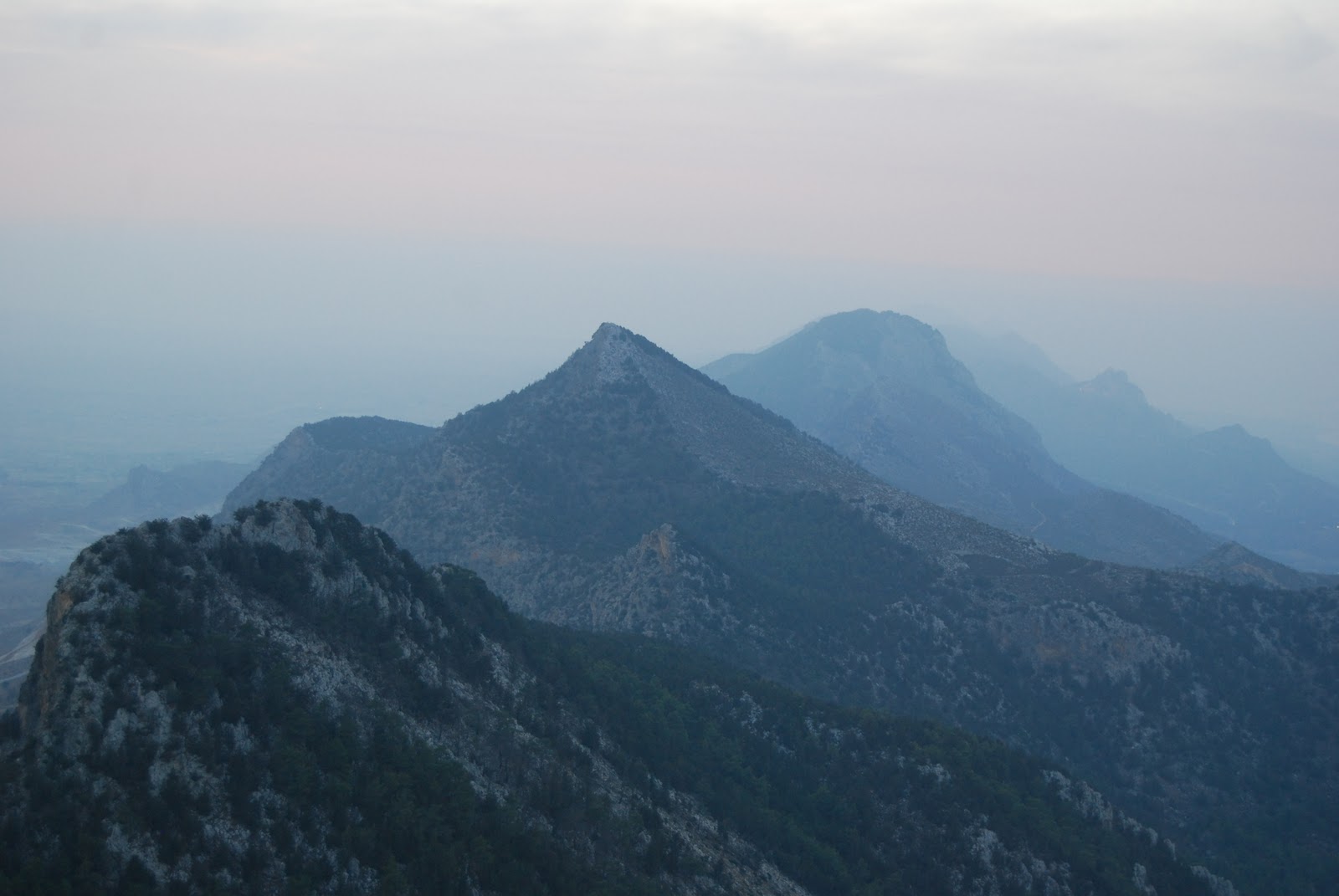 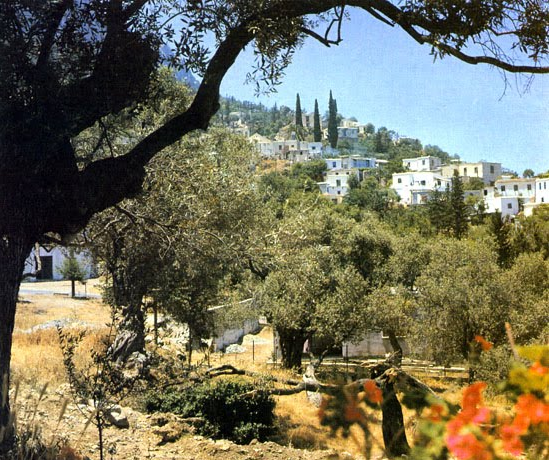 ΜΥΘΟΣ ΓΙΑ ΤΟΝ ΠΕΝΤΑΔΑΚΤΥΛΟΠΑΤΗΣΤΕ ΤΟ ΒΙΝΤΕΟ PLAY
ΠΑΤΗΣΤΕ ΓΙΑ ΒΙΝΤΕΟ PLAY
ΑΙΘΟΥΣΕΣ ΔΙΔΑΣΚΑΛΙΑΣ
ΔΙΑΤΑΞΗ ΑΙΘΟΥΣΩΝ1.ΣΕΙΡΕΣ
2.ΣΧΗΜΑ Π
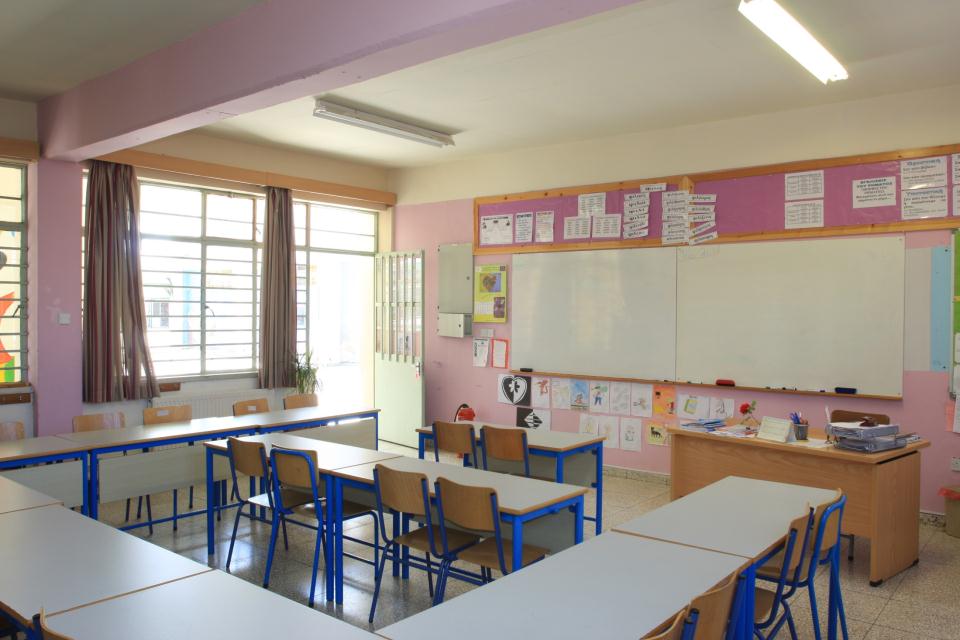 3. ΟΜΑΔΕΣ
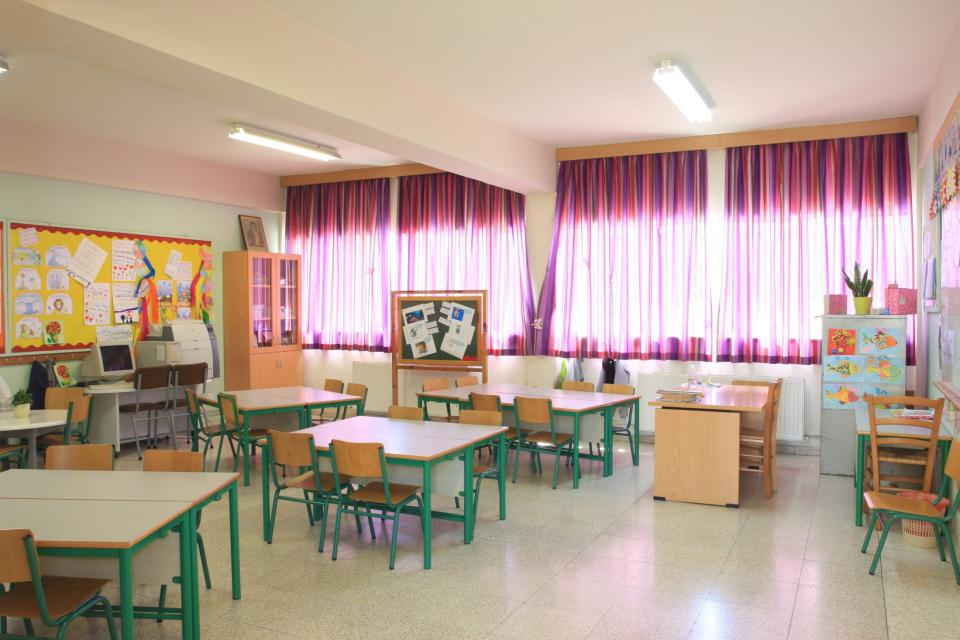 ΑΙΘΟΥΣΕΣ ΔΙΔΑΣΚΑΛΙΑΣ ΣΕ ΑΛΛΕΣ ΧΩΡΕΣ ΤΟΥ ΚΟΣΜΟΥΑΦΓΑΝΙΣΤΑΝ
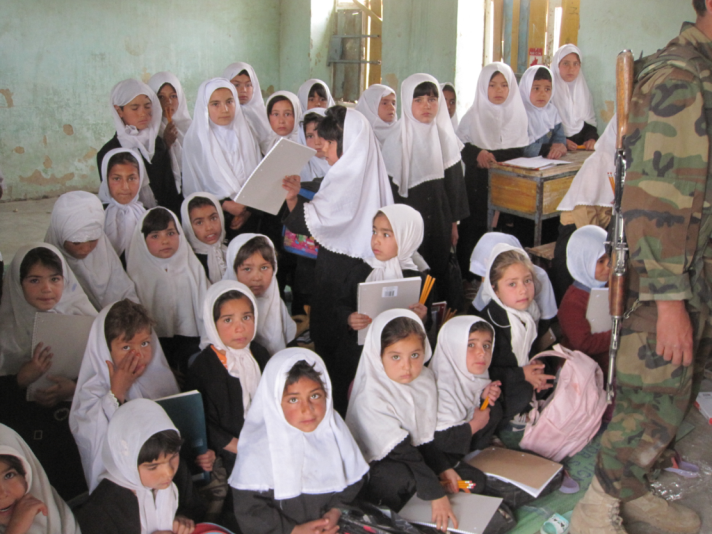 ΦΙΛΙΠΠΙΝΕΣ
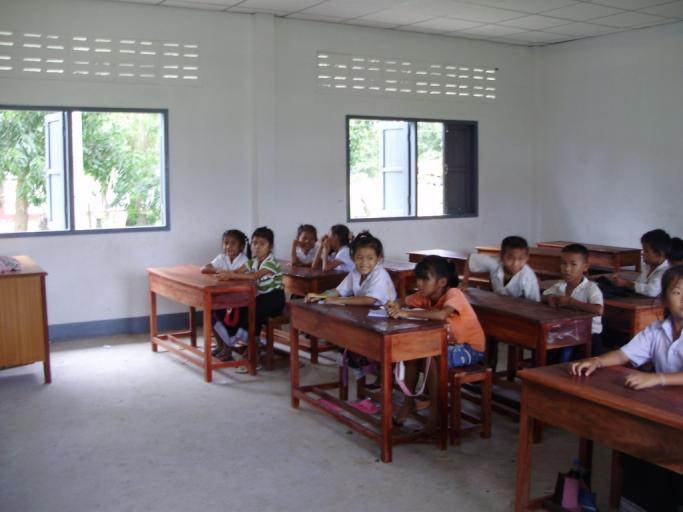 ΓΕΡΜΑΝΙΑ
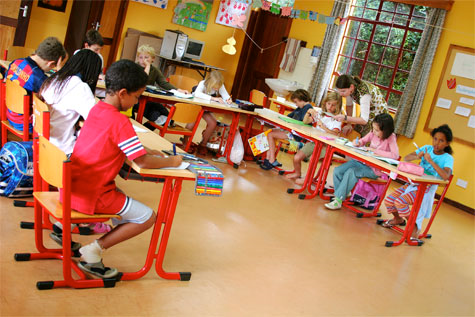 ΚΟΣΤΑ ΡΙΚΑ
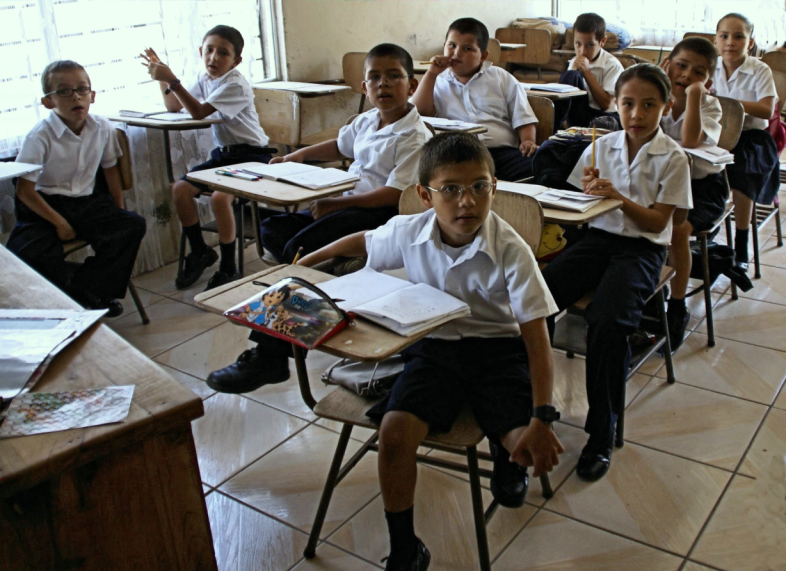 ΟΥΓΚΑΝΤΑ
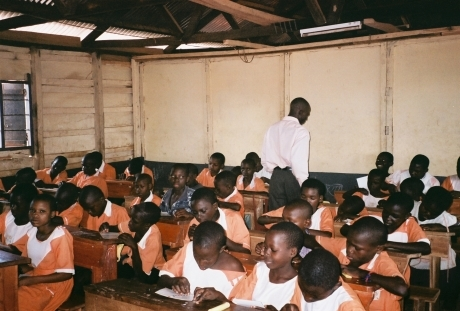 ΚΙΝΑ
ΑΡΓΕΝΤΙΝΗ
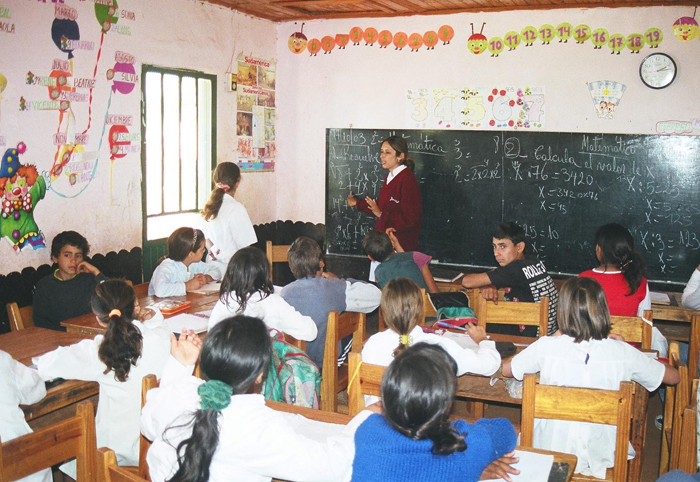 ΑΓΚΟΛΑ
ΑΜΕΡΙΚΗ
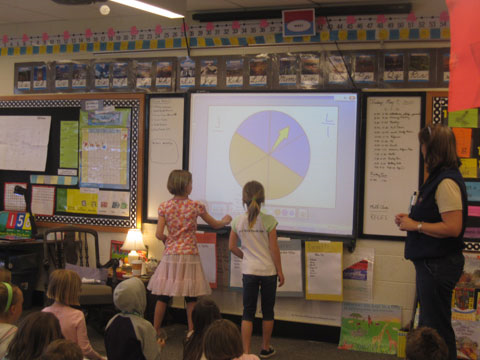 ΑΓΓΛΙΑ
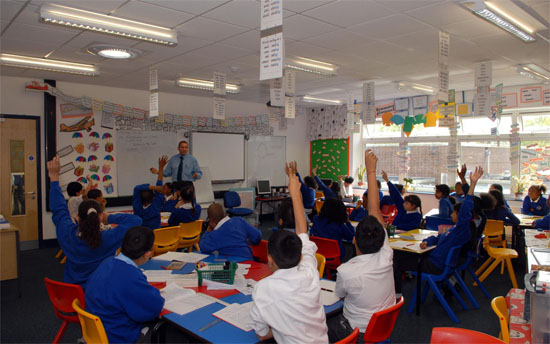 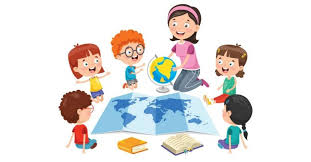